ДЛЯ ОБУЧАЮЩИХСЯ 9 (10) КЛАССОВ
Приказ Министра образования и науки Республики Казахстан №  159 от 20 апреля 2022 года «Об утверждении сроков завершения 2021-2022 учебного года и проведения итоговой аттестации обучающихся в организациях среднего образования»
28 
мая
Письменный экзамен по казахскому/русскому языку (язык обучения) в форме эссе, для школ с углубленным изучением предметов гуманитарного цикла – письменная работа (статья, рассказ, эссе)
Эссе из 100-150 слов на основе 2-х текстов  (объем -  400-450 слов). 
Максимальный балл- 20 
Время проведения - 2  часа
Общее количество заданий – 15 
(10 тестовых заданий и 5 задач/примеров). 
Максимальный  балл– 30.
Время выполнения  3 часа
31 
мая
письменный экзамен (контрольная работа) по математике (алгебре)
3 
июня
Работа с текстом. 
Даются три задания к тексту. 
Максимальный  балл – 30 
Время выполнения - 2 часа.
Казахский язык и литература в классах с русским языком обучения русский язык и литература в классах с казахским языком обучения
6 
июня
письменный экзамен по предмету по выбору (Физика, Химия, Биология, География, Геометрия, История Казахстана, Всемирная история, Литература (по языку обучения), Иностранный язык (английский/французский/немецкий), Информатика)
Работа состоит из 2 частей. Часть А содержит 
15 заданий с выбором одного правильного ответа из четырех предложенных. 
Часть В содержит 4-5 структурированных заданий. 
Максимальный  балл – 50
ДЛЯ ОБУЧАЮЩИХСЯ 11 (12) КЛАССОВ
30 мая
27 мая
2 июня
7 июня
10 июня
письменный экзамен 
по языку обучения
казахский/русский
письменный экзамен 
по алгебре и началам анализа
Казахский язык и литература в школах с русским и др. языками обучения
Русский язык и литература в школах с казахским языком обучения
устный экзамен 
по Истории Казахстана
письменный экзамен
 по предмету по выбору (Физика, Химия, Биология, География, Геометрия, Всемирная история, Основы права, Литература, Информатика, Иностранный язык (английский/ французский/ немецкий)
Экзаменационная работа состоит из 2 частей.  
Первая часть предполагает работу с двумя текстами (общий объём текстов – 600-650 слов).
 Во второй части обучающиеся в классах ЕМН выполняют одну письменную работу – эссе (200-250 слов). Обучающиеся в классах ОГН выбирают одно задание из трех предложенных с  написанием письменной работы (статья, эссе, публичное выступление, рецензия и другие) объёмом 200-250 слов. 
Максимальный балл – 40.
Экзаменационная работа состоит из 2 частей.  
Часть А содержит 15 заданий с выбором одного правильного ответа из пяти предложенных. Задания оцениваются в 1 балл. 
Часть В содержит 10-12 заданий, требующих краткого или развернутого ответов. Задания оцениваются в 2-8 баллов.  
Максимальный  балл– 60.
Экзамен проводится по билетам. 
Всего 30 билетов, в каждом билете даются три вопроса, на которые обучающиеся дают устный ответ. 
Максимальный балл – 30.
Экзаменационная работа состоит из двух частей. 
Задания содержат четыре коротких текста, общий объём которых не превышает 400 слов. 
Максимальный  балл– 40.
Экзаменационная работа состоит из 2-3 частей.
Задания с выбором одного правильного ответа из предложенных;  
4-5 заданий, требующих краткого или развернутого ответов; мини исследование
ОРГАНИЗАЦИЯ ЛЕТНЕЙ  ШКОЛЫ
с 26 мая по 17 июня    2022 года
Разработаны Методические рекомендации по организации Летней школы;
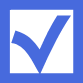 Обучение в летней школе организуется для обучающихся 1-8,10 классов;
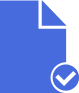 Оценивание учебных достижений обучающихся летней школы не проводится;
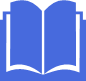 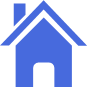 Домашнее задание в условиях летней школы не задается;
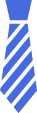 В летней школе допускается  свободная форма для обучающихся;
Для осуществления учебного процесса допускается привлечение волонтеров-студентов.
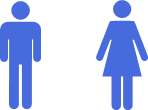 9 класс
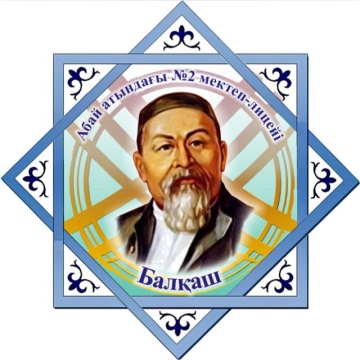 Приказ Министра образования и науки Республики Казахстан №  159 от 20 апреля 2022 года «Об утверждении сроков завершения 2021-2022 учебного года и проведения итоговой аттестации обучающихся в организациях среднего образования»
Письменный экзамен по казахскому/русскому языку (язык обучения) в форме эссе, для школ с углубленным изучением предметов гуманитарного цикла – письменная работа (статья, рассказ, эссе)
Эссе из 100-150 слов на основе 2-х текстов  (объем -  400-450 слов). 
Максимальный балл- 20 
Время проведения - 2  часа
28 
мая
Қорытынды 
аттестаттау-2022
31 
мая
Общее количество заданий – 15 
(10 тестовых заданий и 5 задач/примеров). 
Максимальный  балл– 30.
Время выполнения  3 часа
письменный экзамен (контрольная работа) по математике (алгебре)
Казахский язык и литература в классах с русским языком обучения русский язык и литература в классах с казахским языком обучения
3 
июня
Работа с текстом. 
Даются три задания к тексту. 
Максимальный  балл – 30 
Время выполнения - 2 часа.
Работа состоит из 2 частей. Часть А содержит 
15 заданий с выбором одного правильного ответа из четырех предложенных. 
Часть В содержит 4-5 структурированных заданий. 
Максимальный  балл – 50
письменный экзамен по предмету по выбору (Физика, Химия, Биология, География, Геометрия, История Казахстана, Всемирная история, Литература (по языку обучения), Иностранный язык (английский/французский/немецкий), Информатика)
6 
июня
4